Родительское собрание № 1.«ДАВАЙТЕ ПОЗНАКОМИМСЯ!»
Группа «РЫБКИ»
Наш прожитый день…
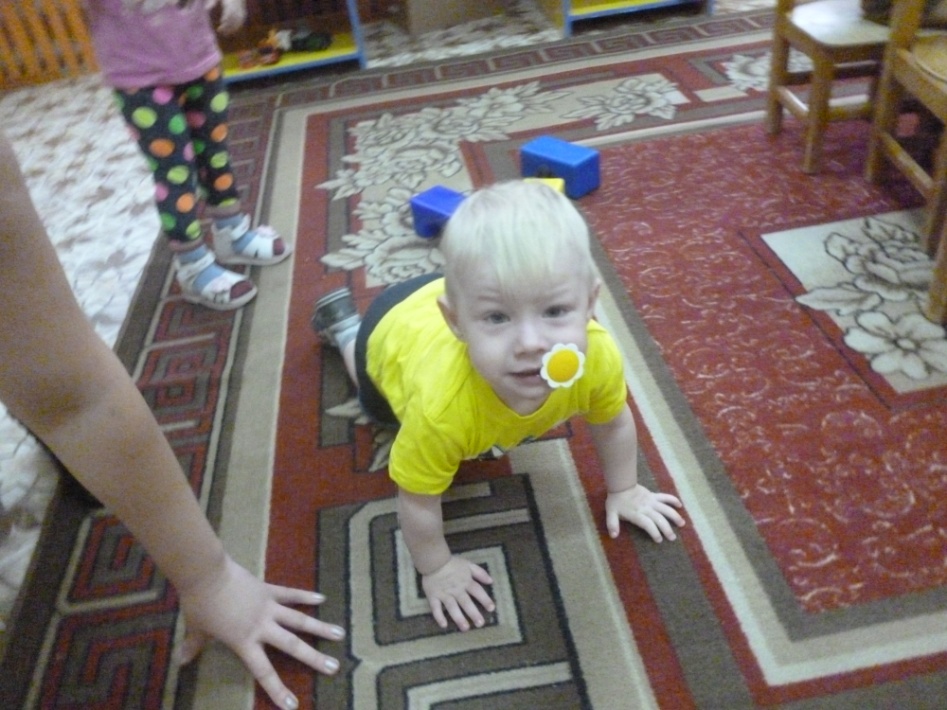 Утро начинается с зарядки!
Чистота – залог здоровья!
Умывание
Сорока – ворона кашу варила, деток кормила!
Образовательная деятельность.
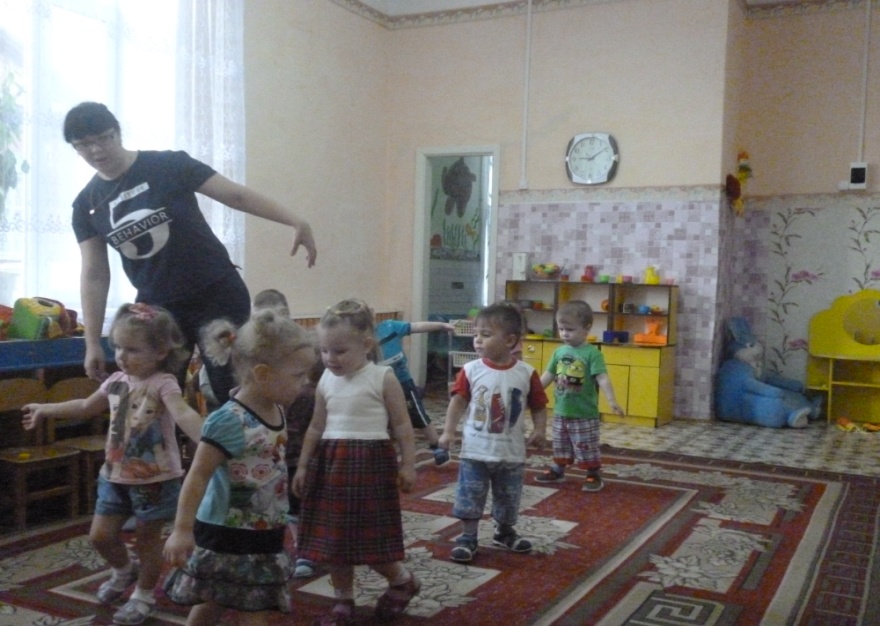 Пора собирать игрушки!
Долгожданный сон…
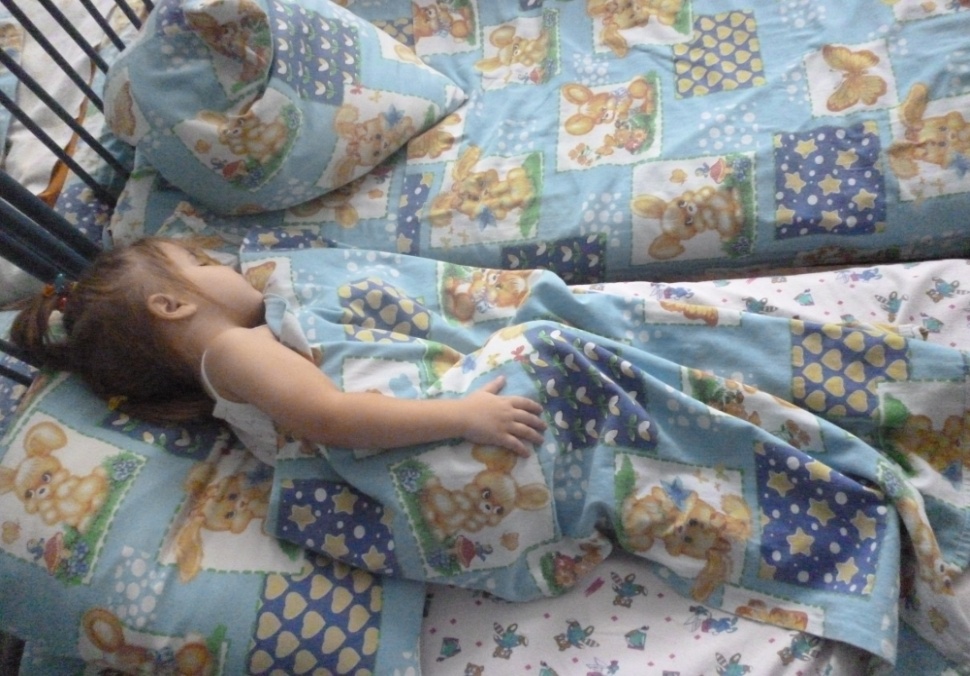 Можно и почитать!
Пригласили в гости кукол.
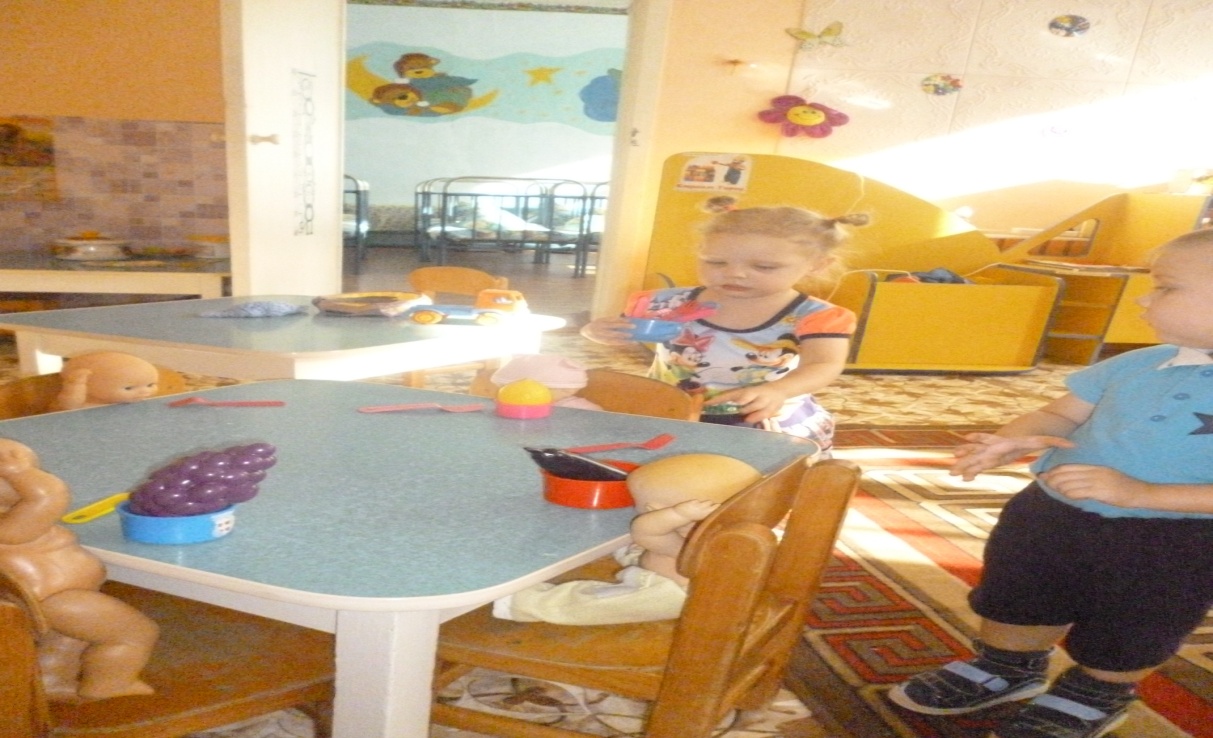